Assessment of Learning
10th June 2024
Wendy Scott
Housekeeping
Teams
Break
Confidentiality
Workshop outcomes
Aim: Looking at how to build in and manage assessment of learning

By the end of the session, you should be able to;
Identify methods for assessing learning relevant to the course you teach
[Speaker Notes: Ground rules:
No judgements
Learning and sharing together to improve collectively
No right or wrong answers – different subjects = different methods]
Assessment for learning Assessment of learning
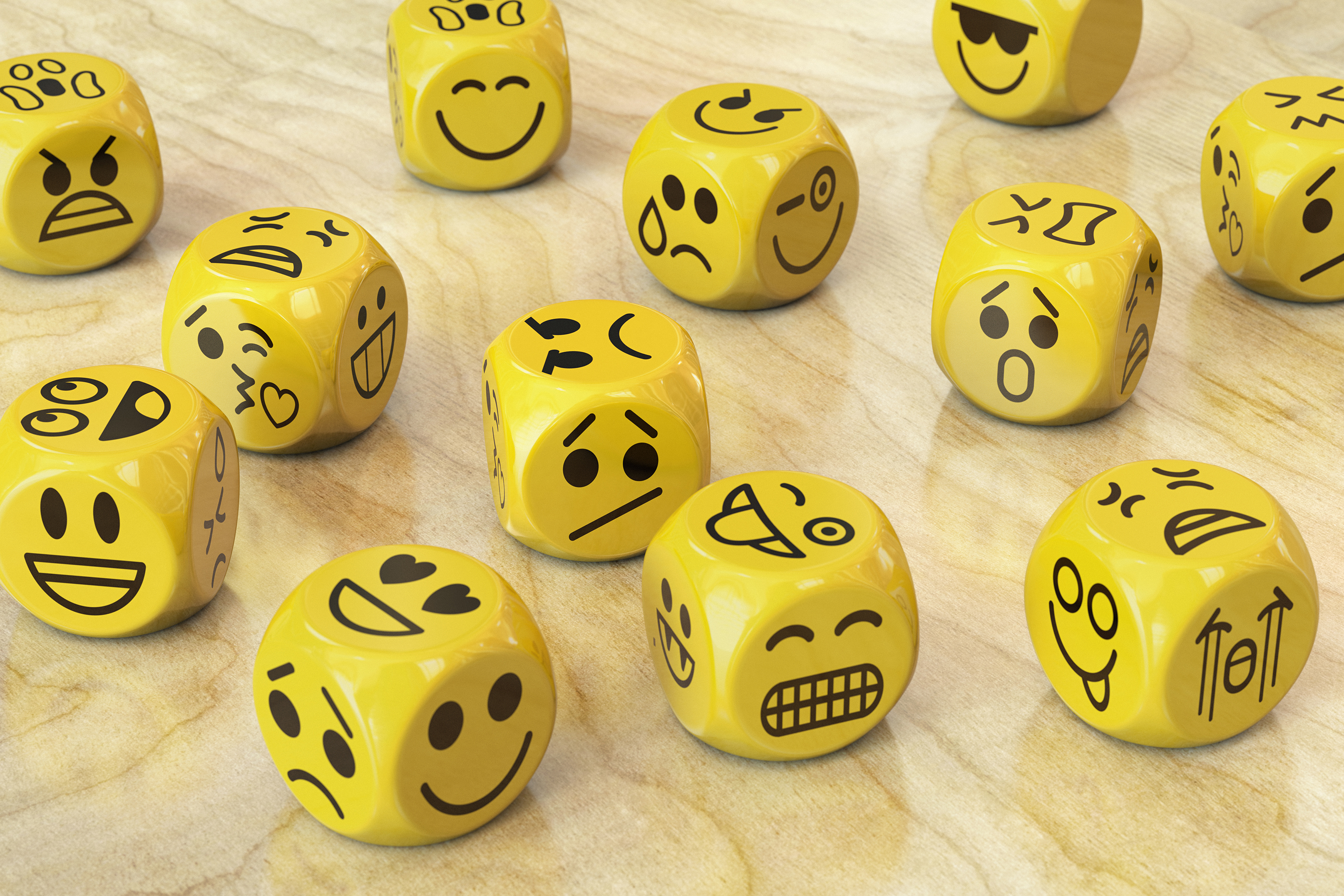 [Speaker Notes: Assessment for learning
Initial, informing next session – feeds into curriculum delivery
Assessment of learning – summative, definitive]
What do you currently do?
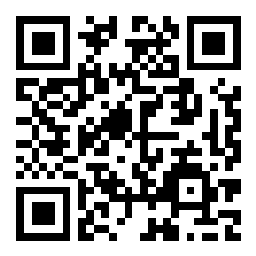 Go to slido.com and enter #3554788

Or scan the QR code with your phone
[Speaker Notes: Initial assessment of group:
https://app.sli.do/event/aMpyvTk2JUuQ9Fc4FrjBoN 
Participants can join at slido.com with #3554788]
Slido responses 10/6/24
Applying knowledge to a scenario
Formative: Initial assessment, Tests, Exam, Q&A and 
Informative: Initial assessment: Quizzes, Role plays Summative
Have a goal per session and see if the learners achieved or partially achieved it
Positive Parenting- if we have learned a strategy e.g.. praise technique I ask the learners who are able to try it out with their children at home and feedback.
Asking questions to see who understood and retained the information
Learners share work at the end of the session and we discuss it together
By covering the topic taught at the end of the lesson and asking specific questions and or completing a questionnaire
Professional discussion
Through monitoring the learners work continuously as we go along 
Exam
Practical observations Portfolio Witness statements
Methods of assessment
[Speaker Notes: Insert summary of Slido]
Why do we assess learning?
[Speaker Notes: To provide feedback to learners
To enable all learners to achieve
To identify areas where improvement is needed
• To monitor attainment against national targets
• To demonstrate effectiveness of teaching
• To improve teacher practice
• To support continuous professional development
• To promote good citizenship
• To encourage self reflection]
Session responses
To evidence learner work 
to capture progress
Step 1: Learning Objectives
[Speaker Notes: Can’t assess learners unless we have something to assess against – Learning objectives]
Getting the Learning Objectives right
[Speaker Notes: Specific?  What outcome are you expecting?
Measurable? How will you know
Achievable/attainable/actionable and Realistic? How far will the learners travel?
Time? Demonstratable within the course length?]
Step 2: Designing assessment
Command verbs
Inclusive
[Speaker Notes: The command verb will influence the method/means of assessment
Assessment should link to planned activities
Need to ensure our method will include ALL learners  - common error – discussion/Q+A – but only have 1 or 2 responses]
Try it out
By the end of the course learners will be able to: 
identify strategies for building self-esteem
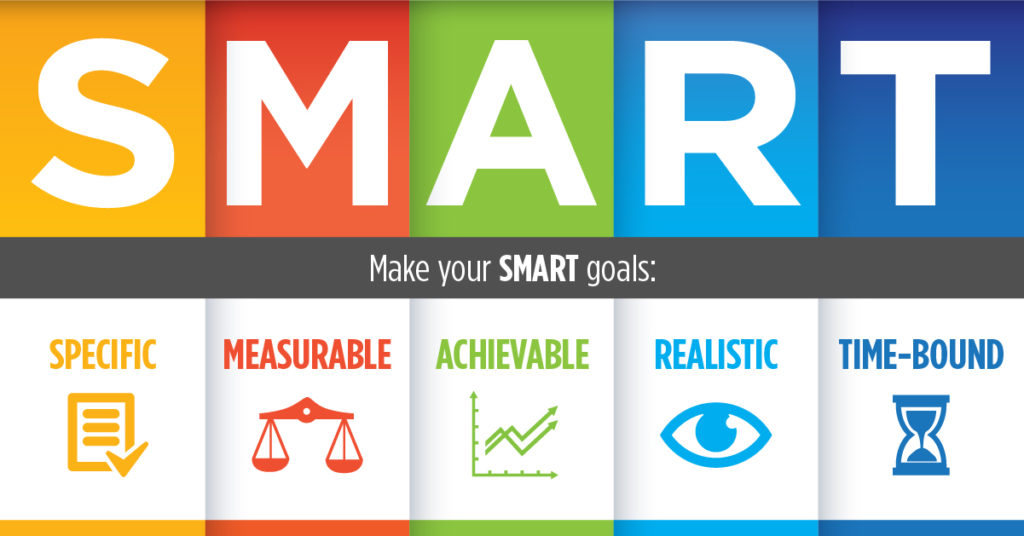 [Speaker Notes: How can this be measured?
Can the learning objective be improved to make it smarter?
What assessment activity could be completed to assess the LO?]
Try it out
By the end of the course learners will be able to: 
describe how mark making helps improve your mental wellbeing
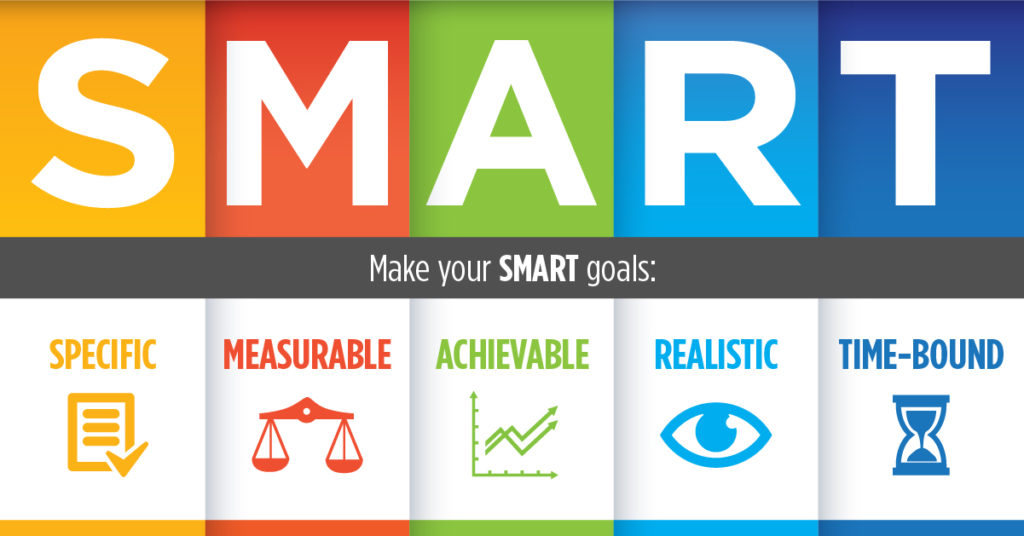 [Speaker Notes: How can this be measured?
Can the learning objective be improved to make it smarter?
What assessment activity could be completed to assess the LO?]
Try it out
By the end of the course learners will have 
developed a positive mindset
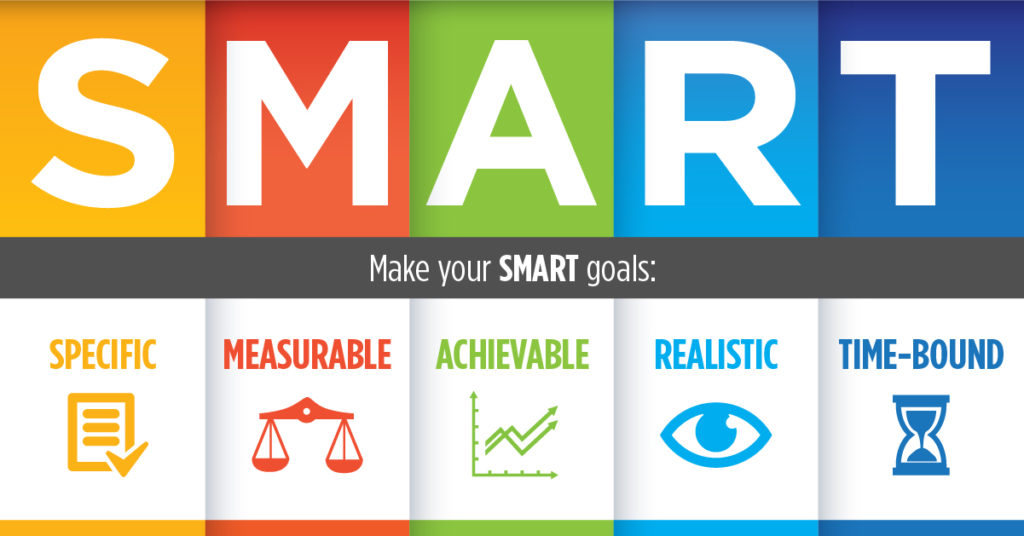 [Speaker Notes: How can this be measured?
Can the learning objective be improved to make it smarter?
What assessment activity could be completed to assess the LO?]
[Speaker Notes: Digital – Kahoot, Slido, mentimeter 
Paper - Written answers, whiteboards
Vocal  – Quick fire, Pass it on, 
Team – Pub style, competitive, pairs
Other – thumbs up/down, heads/tails true/false

Methods used by tutors
Kahoot and Slido
quizlet.com
Blooket]
[Speaker Notes: When to use questions: Every time you are introducing a new topic and whenever you want to reinforce the participants’ learning or test their understanding.
Use of questions should be purposeful
Assertive questioning – every learner should be expected/prepare to give a response
Pause time – allow all a chance to think of an answer]
Using Plenaries
What will you…
How will you…


What questions can you ask at the end of a session to assess learners progress? – add these to the chat function
[Speaker Notes: Exit question
Rating
Quick poll

What is the key thing you have learnt from today?
What can you now do that you couldn’t before?
What do you now know that you did not know at the start of the session?
How confident are you now at…?
What you will you now do as a result of today’s session?
Summary sentence
Pair share
Traffic lights
Post-its]
Plenary questions from 10/06/24
One thing you learnt today that you didn’t know already 
What would you do differently now?
how will you use the skills learnt today in the future  
How will you put your learning into practice?  
How are you going to practice this technique this week? 
What was the most difficult and easiest?
Plenary Questions
After today's session what are you going to do differently?
How will you use what we have covered today?
When could we use x or y?
what  do you need to remember for next week ( setting homework )
After today's session - what action are you going to take forward?
What skills have you learnt today
What was the one thing you learned today?
What surprised you today? 
How do you feel you now compared to the start of the lesson regarding the topic skills /  knowledge / confidence?  What do you want to do next?
How are you going to take this new skill(s) beyond today/this course?
What was the most useful thing you learned today?
Examples of work completed
Questions and answers
Plenary Questions
Tell me 1 thing you have learnt.
What’s your biggest takeaway?
What surprised you?
How do you feel about x?
What was easiest/challenging/useful part of today?
Can you demonstrate that you can X(LO)?
What will you do differently now?
Using Check-ins
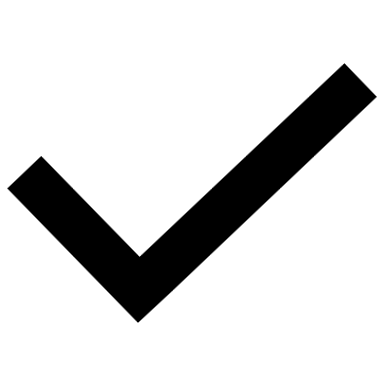 Start of session

Middle of session

End of session

Post session
[Speaker Notes: Start – recap, recall, apply
Middle – question against LO, rating/poll, 
End – exit question, poll, recall, challenge/intent for week
Post – email, poll,]
Innovative assessment
What other ways could you use?
Try and think outside of the box – innovative ways
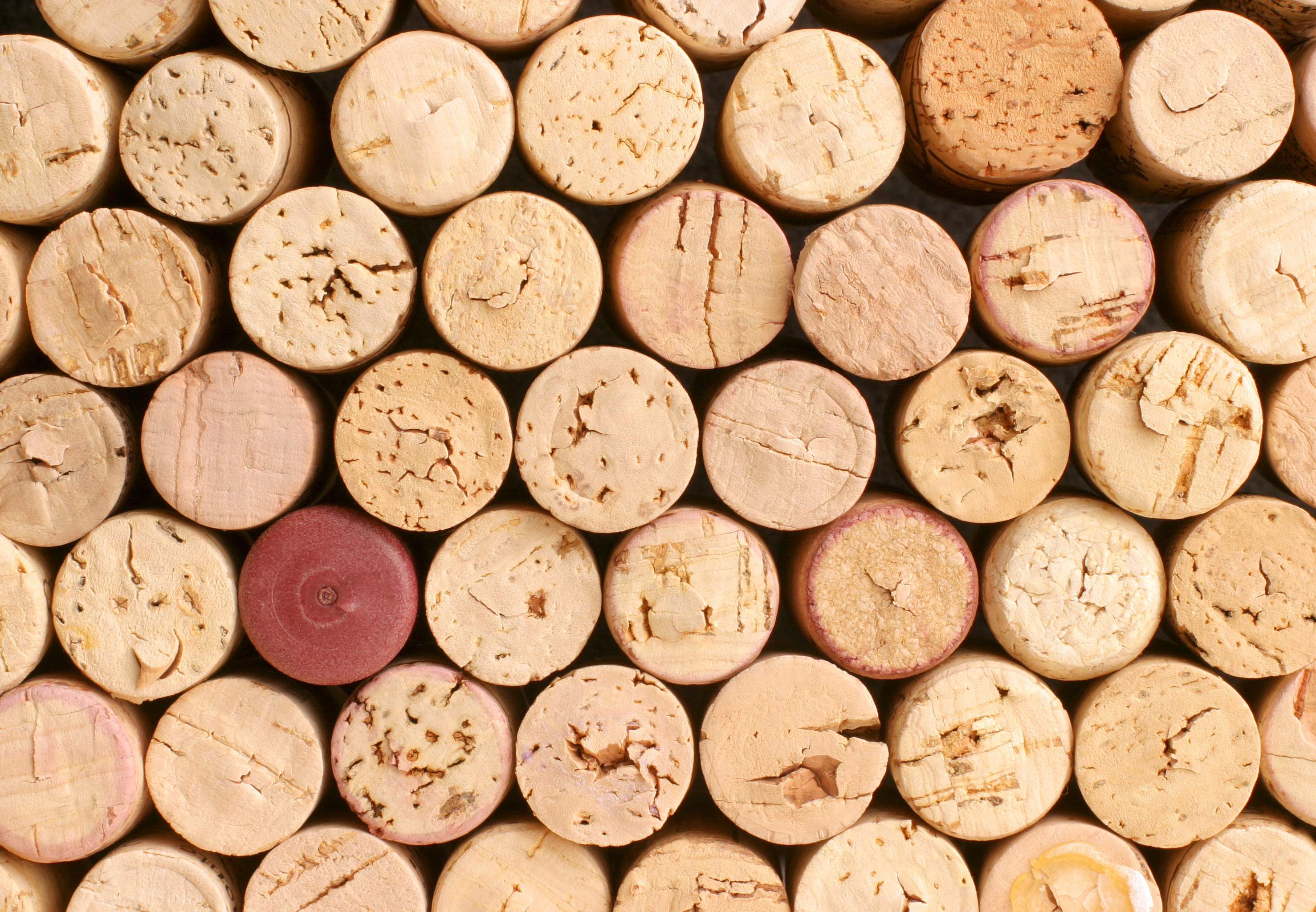 [Speaker Notes: Slido question
Tutor responses:
Role play, create a practical element and provide visuals, video
Interview each other
Workbook
Project
Observation
Photos
PowerPoint of their work
Presentation – in teams/pairs/individually
Spider/spray diagram]
Other ways
Question and Answer
Examples of work
Record of discussions
Observations
Learning journals
Evaluation/feedback
Completed activities
[Speaker Notes: Question and Answer
Examples of work
Record of discussions
Observations
Learning journals
Evaluation/feedback
Completed activities]
[Speaker Notes: Set activities/tasks
Homework]
Step 3: Feedback
[Speaker Notes: Link back to purpose of assessment 
Assessment is not all summative
Assessment helps identify misconceptions, gaps in knowledge]
Step 4: Recording assessment
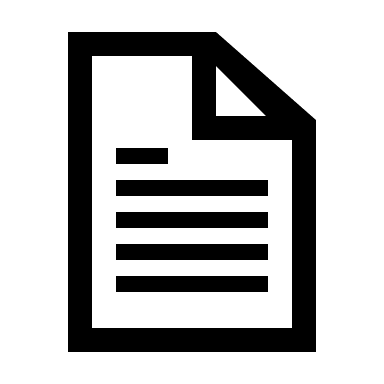 Do you evidence all that you know/observe about learners' journeys?
[Speaker Notes: Emails
Comments
Observations
Small steps, distance travelled
Personal achievement
Behaviours 

Use of RARPA toolkit – HL16c]
What to avoid
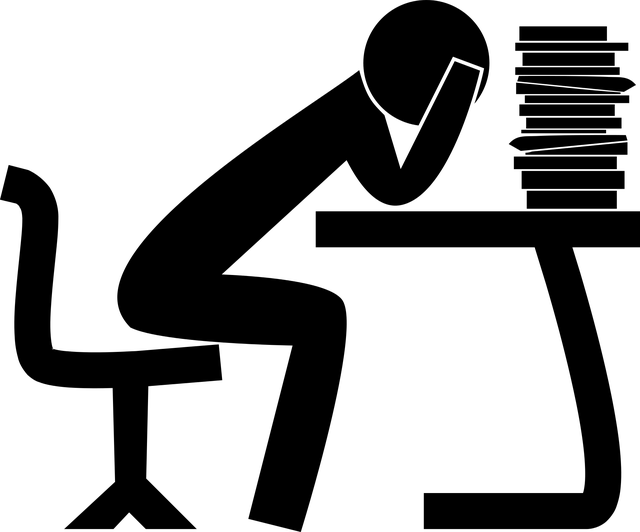 [Speaker Notes: Ensuring wellbeing, method is appropriate to the course + learning objective
Test
Exam
assessment]
Assessment Myths
[Speaker Notes: Assessment can be planned as well as opportunistic
Learners will have different completion rates, and different rates of learning
Testing and assessment can be the same, but usually within ACL are very different – we tend not to have tests of memory/knowledge
If command verbs are within domain 1 then we will not be providing learners with stretch and challenge, if you have different levels within the course then have different LO and outcomes for learners
Within ACL learners do not usually need to prepare for you to assess their progress, and assessment if often via planned activities and participation
Within ACL we are usually very relaxed and informal regarding assessment, ‘I’ll come and see if you are doing it right’, it appears in supportive language rather than ‘today I am going to assess you. You might link activities to learning objectives and review learning objectives during the session and discussed with learners
Learners should be given feedback on how well they are doing, so that they can make improvements
Assessment does not need to be solely completed by the tutor, you can have peer assessment, self-assessment, computer marked assessment (Forms quizzes)]
Resources
Plenaries on a Plate | FREE Teacher Resources | Mike Gershon
Getting Started with Evaluating Impact (cambridge-community.org.uk)